Alignment by Bilingual Generation and Monolingual Derivation
Toshiaki Nakazawa  and Sadao Kurohashi
Kyoto University
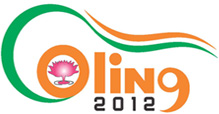 Outline
Background & Related Work
Model Overview
Model Training
Experiments
Conclusion
2
Background
Alignment quality of GIZA++ is quite insufficient for distant language pairs
Wide range reordering, many-to-many alignment






En-Fr < 10% AER   vs.   En-Ja, Zh-Ja ≒ 20% AER
Fr: Il  est  mon  frère   .
En: He  is  my  brother  .
Zh: 他 是 我 哥哥 。
Ja: 彼  は  私  の  兄  です  。
AER: Alignment Error Rate
[Nakazawa+, 2011]
Tree-based Alignment Model
C1
C2
C3
彼
He
は
C4
is
私
my
の
Choose a number of components 
Generate each of     treelet pairs independently
Combine treelets so as to create sentences
兄
brother
です
4
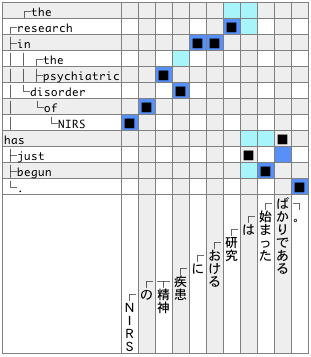 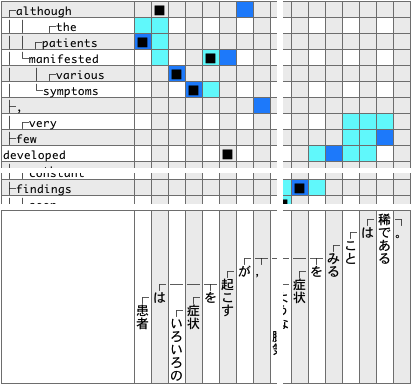 ・・・
・・・
Sure
・・・
Possible
System
     Output
Related Work
Insert pseudo nodes for function words heuristically [Isozaki+, 2010]
Delete alignments for some function words after GIZA++ [Wu+, 2011]

Ad-hoc and need language-pair dependent rules for the insertion or deletion
6
Motivation
Two types of function words
Type 1: counterparts exist in the other side
less problematic, can be handled as content words
Type 2: counterparts do not exist in the other side
problematic, we call them “unique function words”
Proposed
 bilingually generate treelet pairs for content words and Type 1 function words
 monolingually derive Type 2, unique function words
7
Case Study of Alignment
He*
彼*
ran*
は
(topic marker)
slowly*
公園*
in
で
NULL
ゆっくり*
the
走った*
park*
Some function words are also easy to align
Content words are easy to align
Some function words are incorrectly aligned
Derive function words to avoid alignment errors
Important Notice
We do not explicitly distinguish between content words and function words in the model
All the words are treated in the same manner
The proposed model can naturally derive unique function words
Model Overview
10
Generative Story of the Model
The
C1
治療*
medical*
treatment*
かも
C2
しれ
may
ない
C3
ない
not
に
(by)
より
C4
change*
変化*
し
(light verb)
the
C5
体重*
weight*
は
(topic marker)
Choose a number of components 
Generate each of     core treelet pairs bilingually
Derive treelets monolingually
11
Generative Story of the Model
体重*
(topic marker)
は
The
治療*
medical*
(by)
に
treatment*
より
may
(light verb)
変化*
not
し
change*
ない
the
かも
weight*
しれ
ない
Choose a number of components 
Generate each of     core treelet pairs bilingually
Derive treelets monolingually
Combine treelets so as to create sentences
12
Model in Formal
Generative story of joint probability model
Choose a number of components 
Generate each of     core treelet pairs bilingually
Derive treelets monolingually
Combine treelets so as to create sentences
Formally
See proceedings or Nakazawa+, 2011
Step 1
Step 4
Step 2,3
13
Bilingual Generation andMonolingual Derivation
Core treelet pair           is generated from unknown distribution     ~ Dirichlet process
Each core treelet    and    derives sets of treelets        and        monolingually
The number of derivations: geometric distribution
Derivation probability: estimated from large monolingual corpora
14
Derivation Probability
Derivation      is conditioned on the word               which      is connected to

e.g. 

Not only the lexicalized probability, but also POS-based probability
e.g.
example
The
medical
treatment
15
Derivation Probability
Derivation probability is estimated from large monolingual corpus


                             denotes the frequency ofconnected to
Example of countingthe derivations
The
medical
treatment
治療*
に
may
より
not
change
16
Natural Distinction
The number of derivation patterns from function words becomes larger
Probability of each pattern from function words becomes much smaller
Derivations from function words rarely occurs
Derivations of function words from content words are prefferred
Example of Probability Calculation
θT（〈weight, 体重〉） ×
φweight（the） × φ体重（は）
体重*
は
(topic marker)
The
治療*
medical*
θT（〈medical treatment, 治療〉）×
φmedical treatment（The）
に
treatment*
(by)
より
may
θT（〈change, 変化〉） ×
φ変化（に より） × φ変化（し）
変化*
not
し
(light verb)
change*
ない
the
θT（〈not, なかった〉）
かも
weight*
しれ
θT（〈may, かも しれ ない〉）
ない
* Ignoring      which parameterizes the number of derivations
Model Training
19
Gibbs Sampling
Initialization
Create heuristic phrase alignment like ‘grow-diag-final-and’ on dependency trees using results from GIZA++
Refine the model by changing the alignment
Operators: SWAP, TOGGLE, EXPAND, MERGE,                      BOUNDARY, TRANSFORM
20
SWAP Operator
Swap the counterparts of two alignments
SWAP-1
・・・
・・・
・・・
・・・
SWAP-2
NULL
・・・
・・・
NULL
21
TOGGLE Operator
Remove existing alignment or add new alignment
NULL
NULL
22
EXPAND Operator
Expand or contract an aligned treelet
EXPAND (as core)
NULL
EXPAND (as derivation)
23
BOUNDARY Operator
Change the boundary between two aligned treelets
TRANSFORM Operator
Change the attributes of a word between core and derivation
MERGE Operator
Include another alignment as derivations or exclude derivations as another alignment
Alignment & TranslationExperiment
27
Alignment Experiment
Training: En-Ja paper abst. 1M sentence pairs
Testing: 500 sentence pairs with Sure and Possible alignments
Maximum size of a derivation treelet: 3
Measure: Precision, Recall, Alignment Error Rate (AER)
Base analyzer: nlparser (En), JUMAN+KNP (Ja)
Monolingual corpora: Web 550M sentences
28
Experimental Results
Improved Example
Proposed
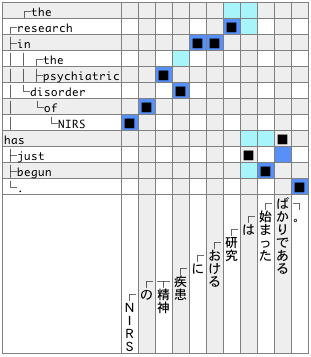 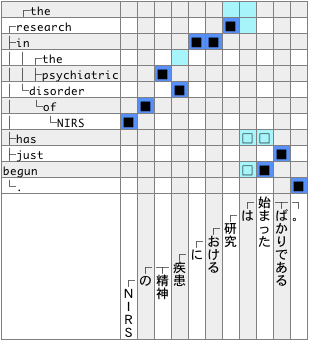 Sure
Possible
Core
Derivation
Improved Example
Proposed
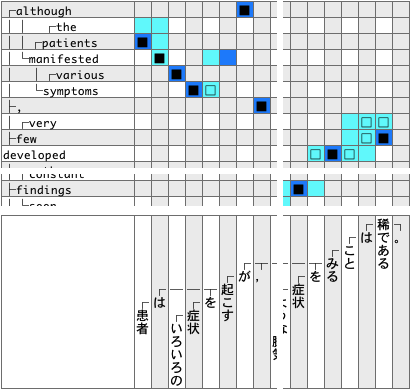 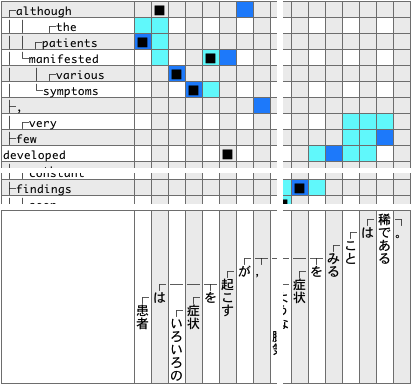 ・・・
・・・
・・・
・・・
・・・
Sure
・・・
Possible
Core
Derivation
Error Analysis
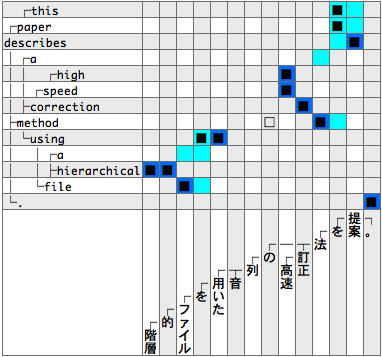 ・・・
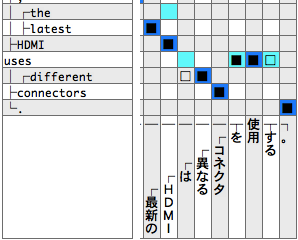 ・・・
noise of parallel sentence
parsing error
Translation Experiment
Training: Identical to the alignment experiment
Direction: En -> Ja and Ja -> En
Tuning: 500 sentences
Testing: 500 sentences
Decoder: Joshua (hierarchical PSMT) with default settings
Measure: BLEU
33
Experimental Results
†: significant difference from GIZA++ (p < 0.05)
‡: significant difference from Nakazawa+, 2011 (p < 0.05)
Conclusion
Bilingual generation and monolingual derivation
Handle unique function words properly
Good estimation of bilingual generation
e.g. θ(<weight, 体重>) instead of θ(<weight, 体重 は>)
Derivations are acquired from large monolingual corpora
Reduce alignment errors of function words and improve translation quality
35
Future Work
Word-class-based derivation
e.g. “patient who …”
Handling light verb construction
e.g. “introduction is given”
Conduct experiments on other language pairs
Tree-based decoding
Thank you for your attention!!
Acknowledgement
    This work was partially supported by    Yahoo Japan Corporation